Proměny anglo-americké fantastiky 21. stoletíMartin Šust
- v rámci cyklu přednášek
Fantastická literatura v mezioborovém zkoumání
pro Masarykovu univerzitu v Brně
Ian McDonald
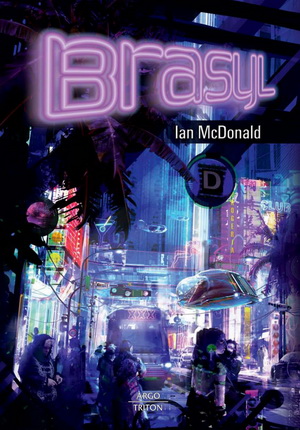 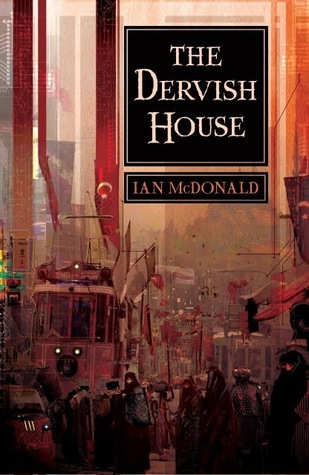 Paolo Bacigalupi
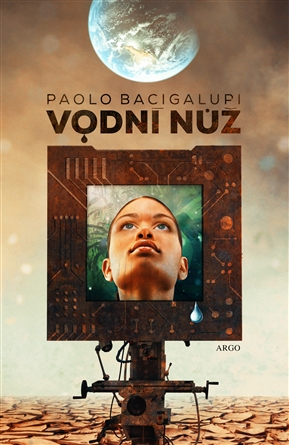 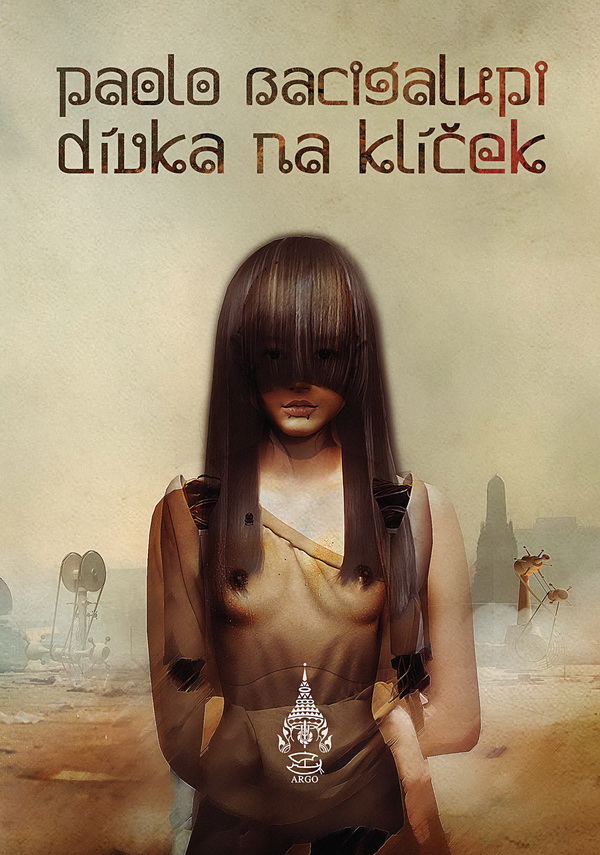 Proměny anglo-americké fantastiky 21. stoletíMartin Šust
- v rámci cyklu přednášek
Fantastická literatura v mezioborovém zkoumání
pro Masarykovu univerzitu v Brně
Lavie Tidhar
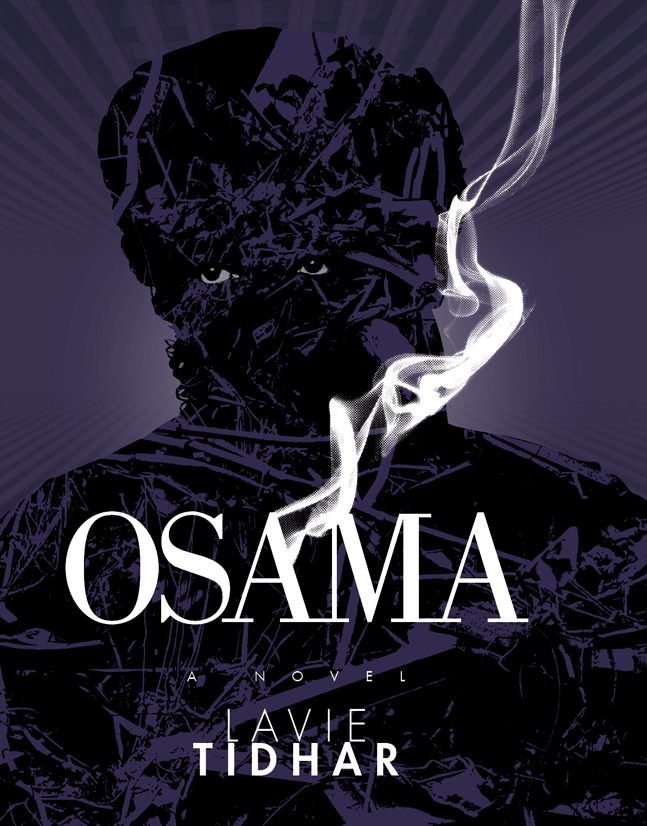 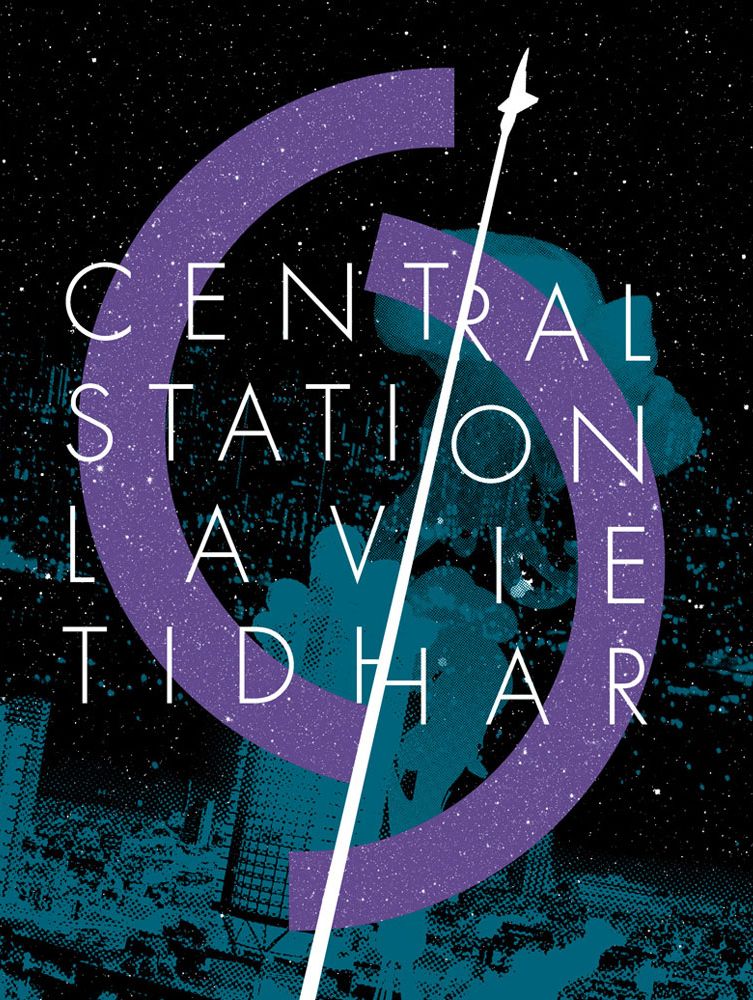 Liou Cch'-sin, Michel Faber, Thomas Olde Heuvelt
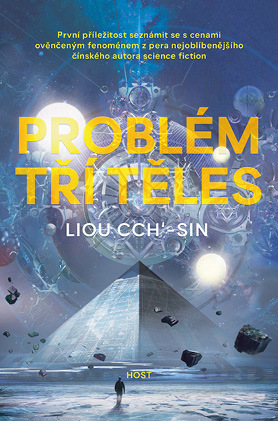 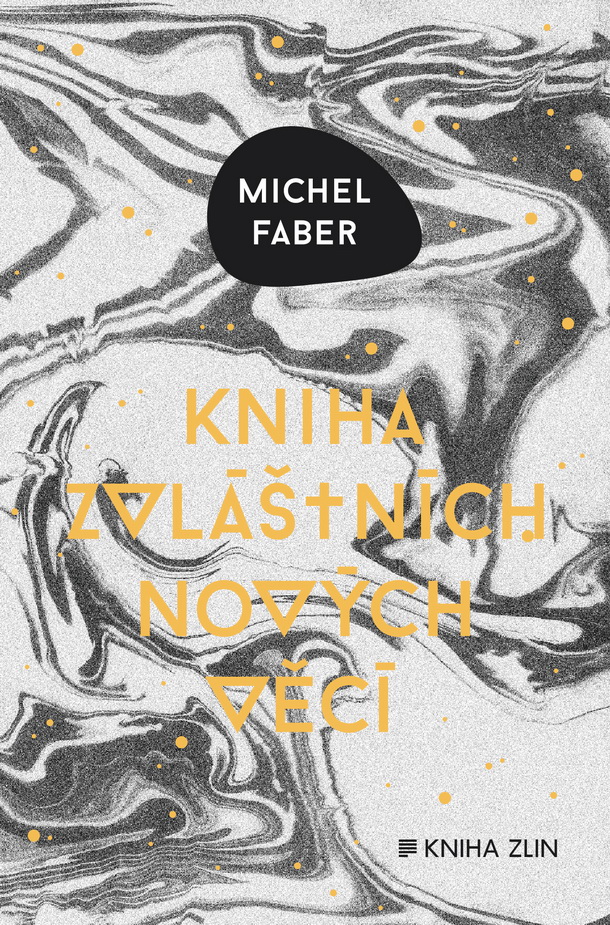 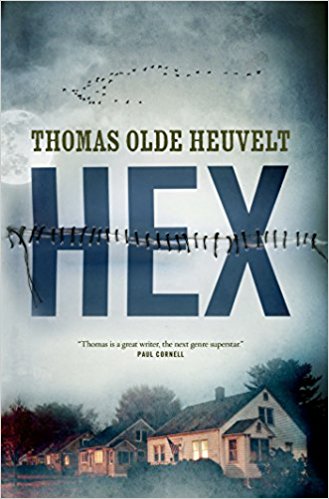 Hannu Rajaniemi
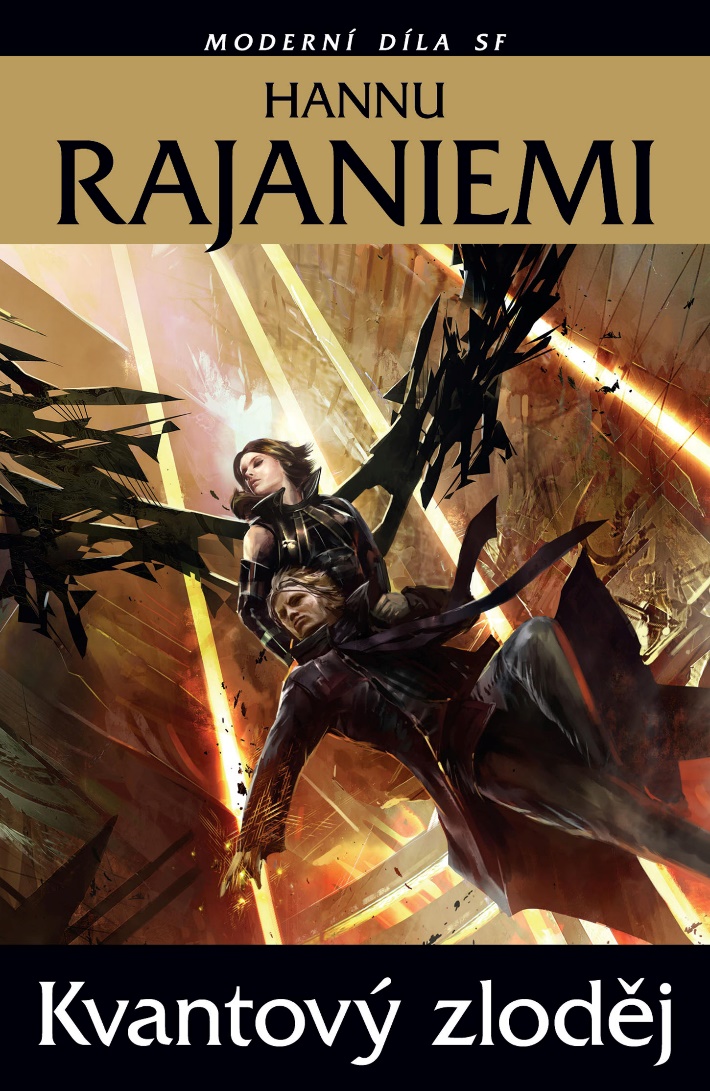 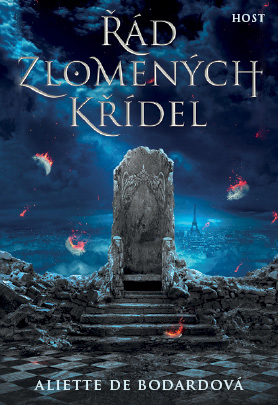 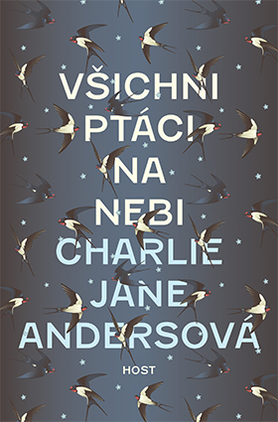 Povídky
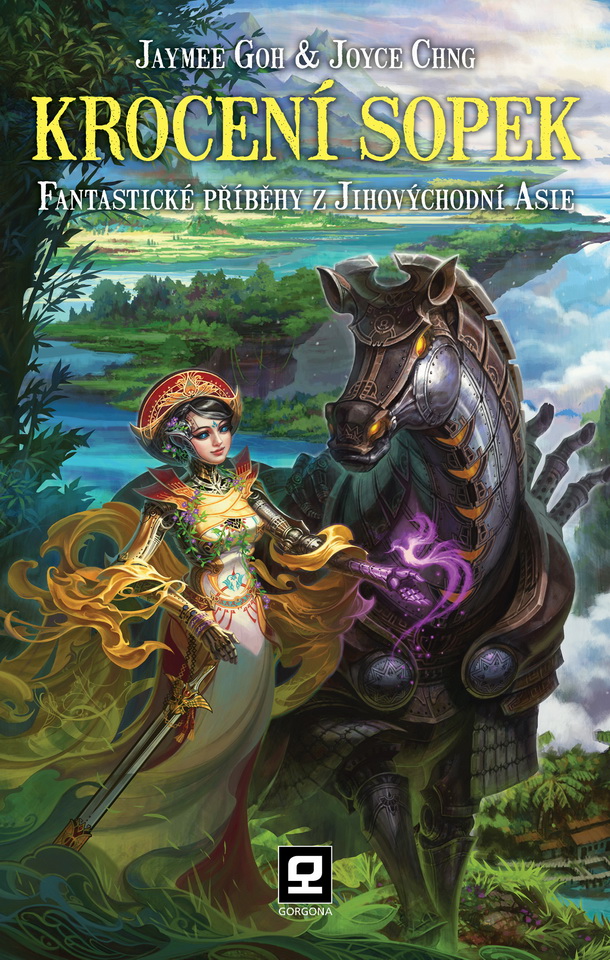 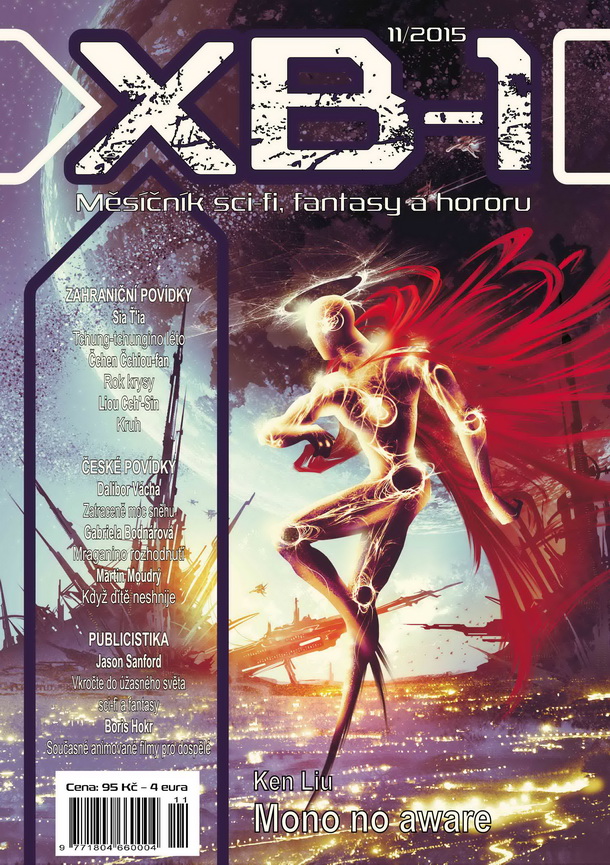 Proměny anglo-americké fantastiky 21. stoletíMartin Šust
- v rámci cyklu přednášek
Fantastická literatura v mezioborovém zkoumání
pro Masarykovu univerzitu v Brně
Ann Leckie a Kameron Hurley
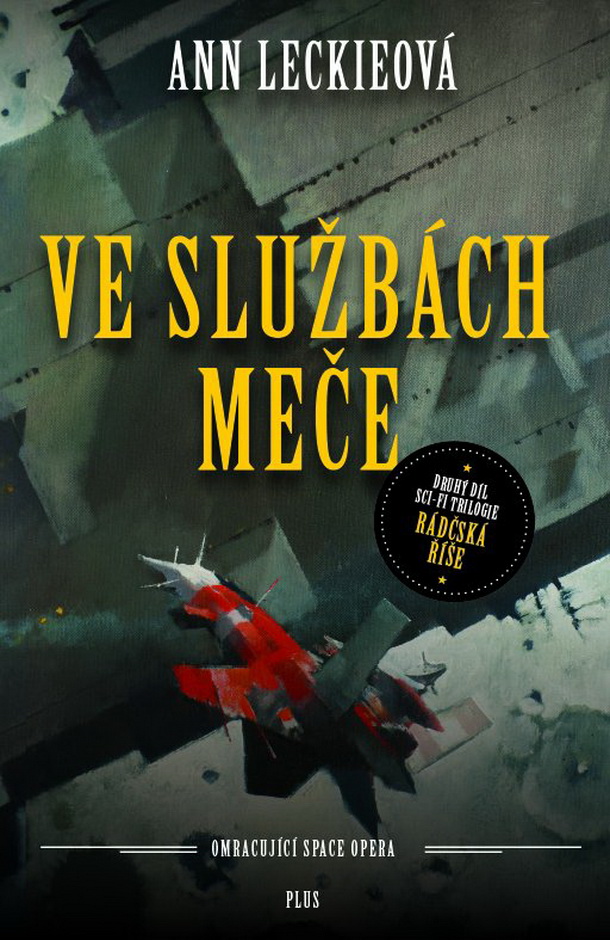 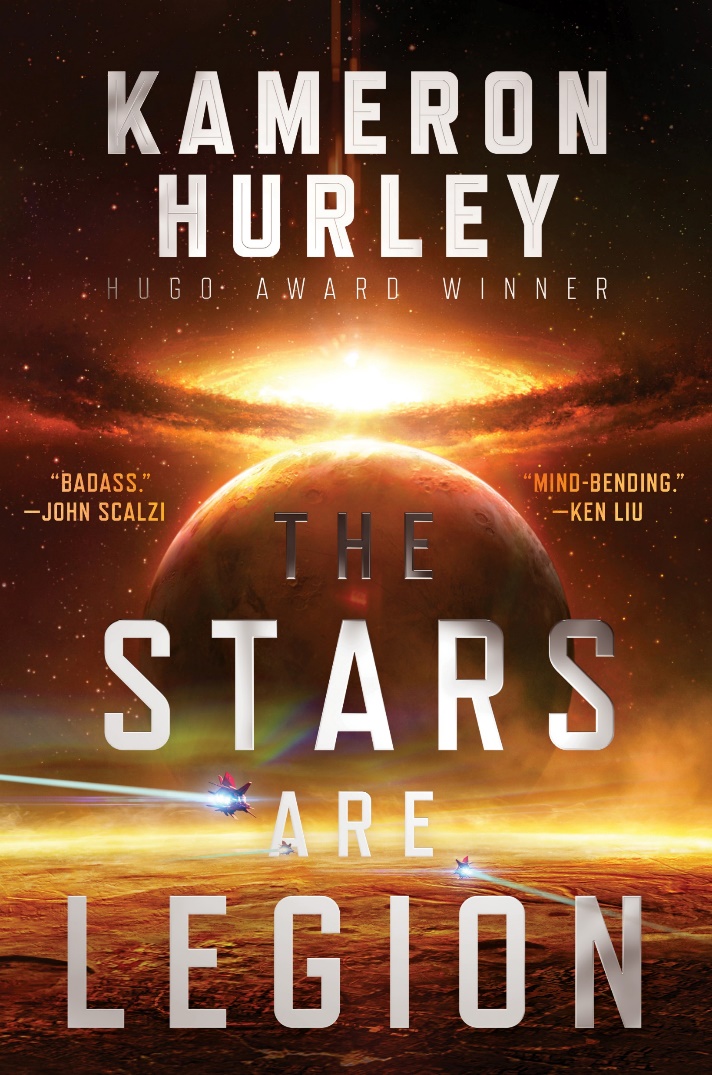 Děkuji všem za pozornost